Chci vydat básně, pomůže mi stát?
23. 11.
[Speaker Notes: Ptejte se kdykoli. 
7. 12. – Co je Zoe bude. Offline.]
Co jste četli?
Kulturní politika
[Speaker Notes: Co to je? – na úrovni státu i obcí. 

https://www.mkcr.cz/statni-kulturni-politika-69.html]
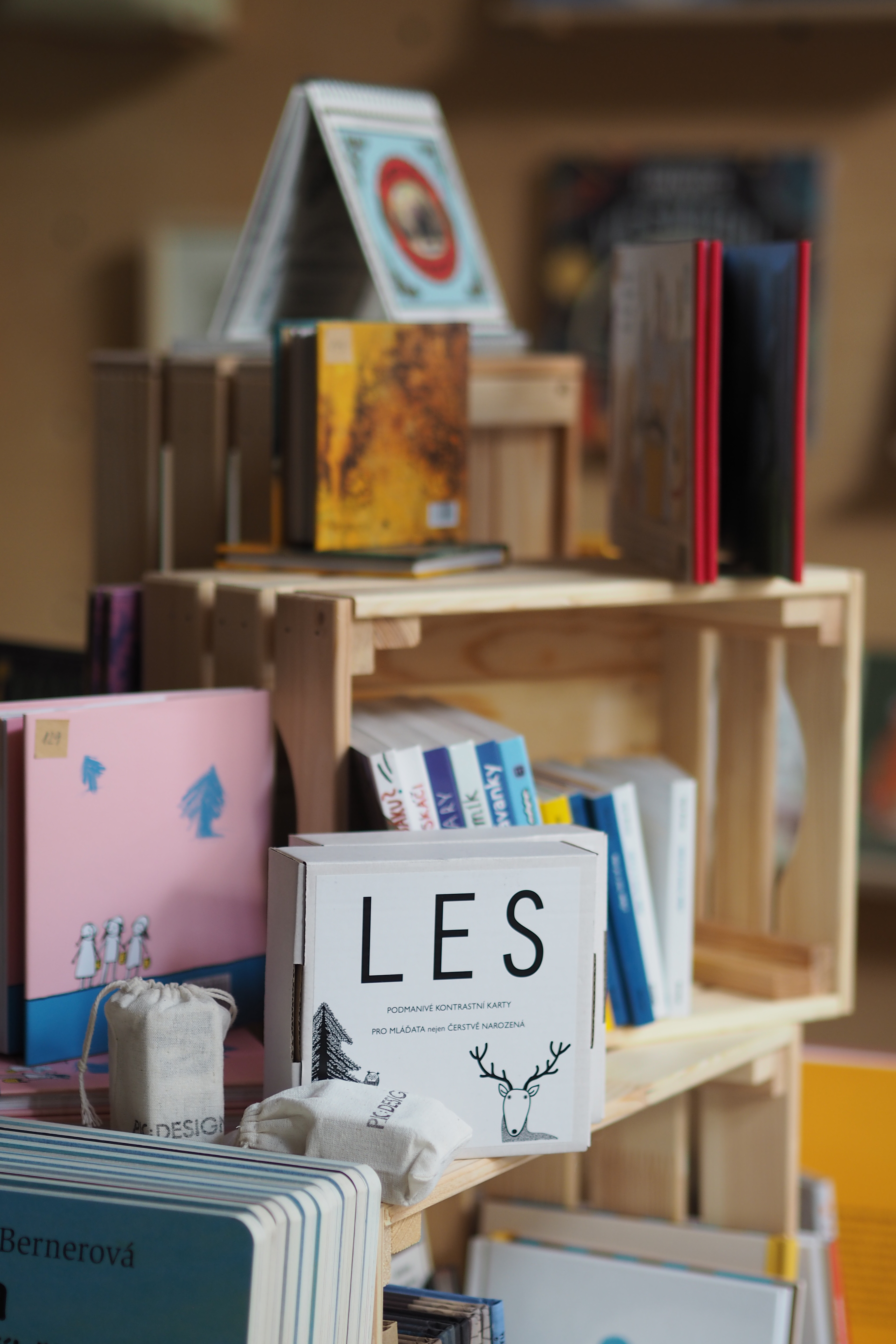 Grantový fundraising
Co to je veřejná podpora? 
Kde všude můžu žádat?
Roční cyklus
Narušují dotace trh?
Může (nezávislá) literatura fungovat bez subvencí?
Potřebujeme nezávislou literaturu?
[Speaker Notes: •	Kde můžu žádat – MK, SFK, města a obce, kraje, nadace (NČLF), Fond. kinematografie, Úřad vlády atd
•	grantový kalendář – dobré si udělat
•	granty jsou v ročním cyklu u nás (v Norsku lze žádat víckrát za rok)]
Stručný pohled za hranice
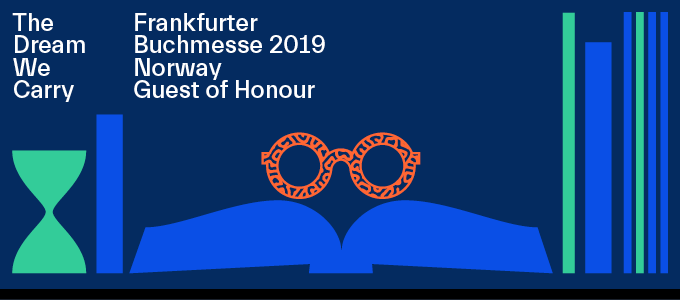 Norwegian literature abroad, (Norská literární agentura) 
Organizace, která podporuje export norské literatury prostřednictvím aktivní propagace této literatury a grantových programů
Proč teď všude vidíme severskou literaturu?
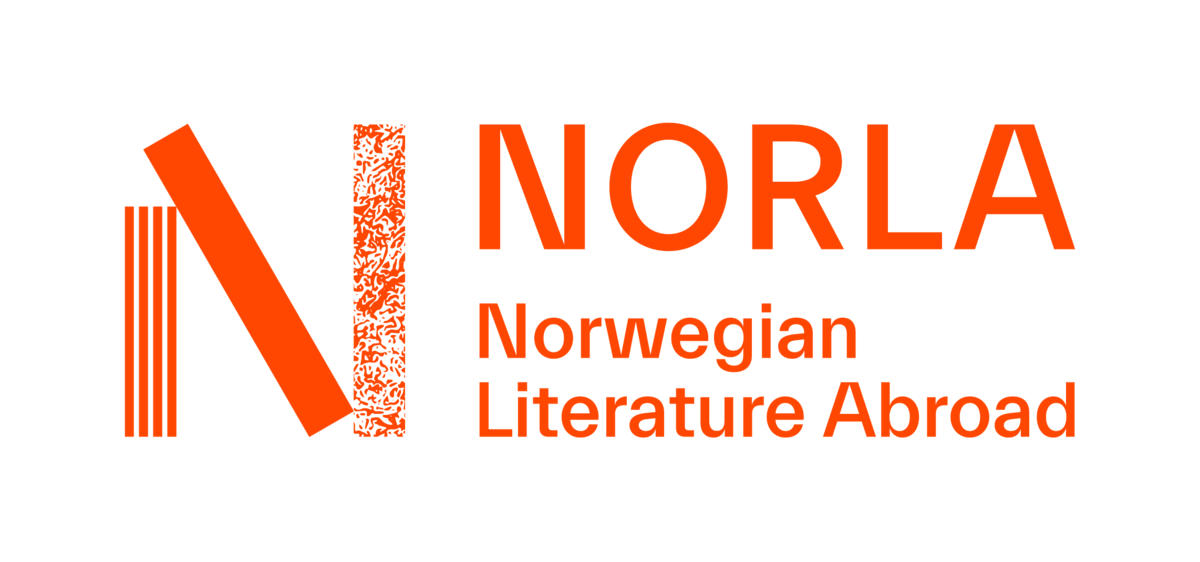 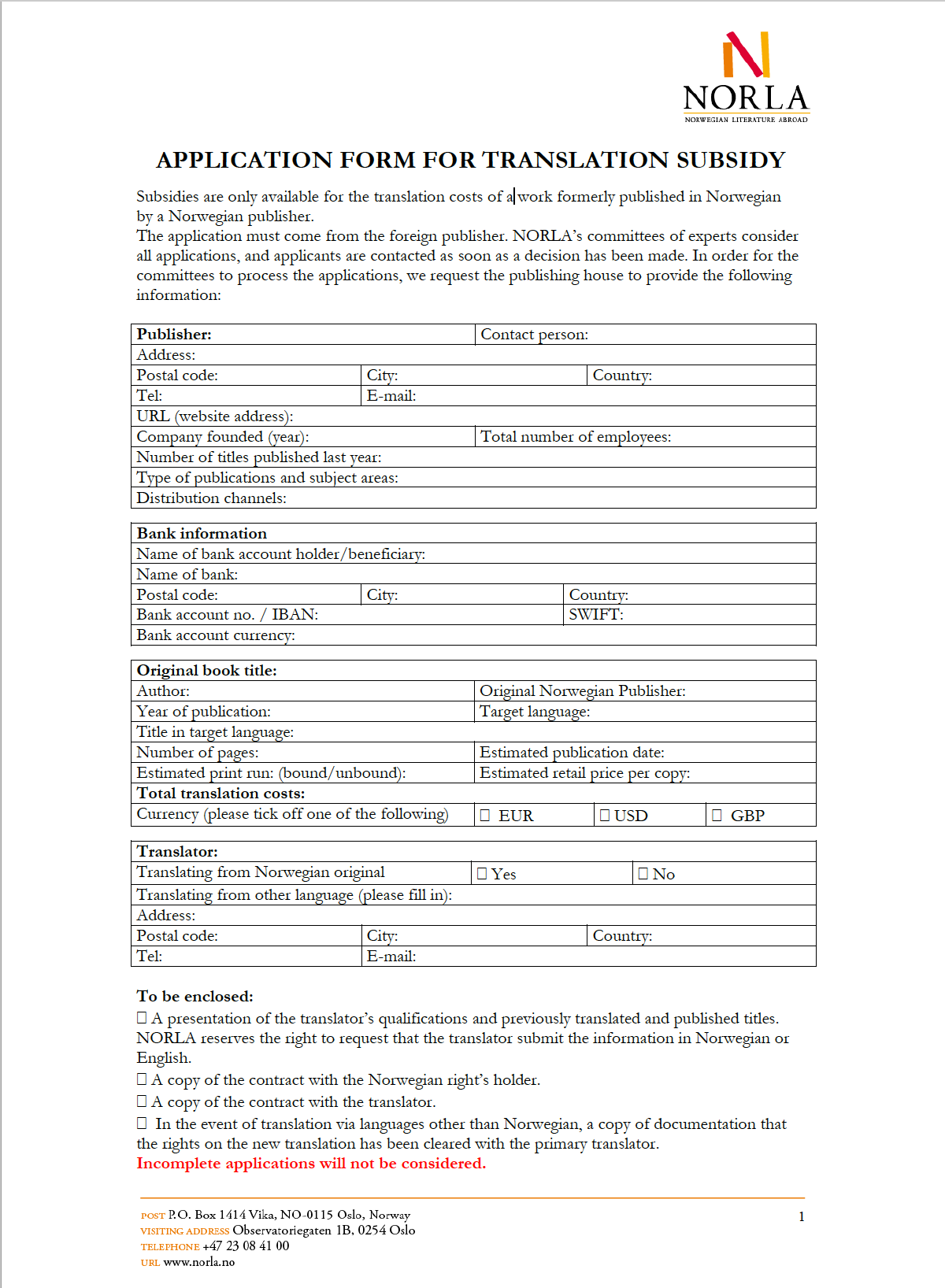 [Speaker Notes: 1 strana!!!
Vyhodnocují pravidelně, snad každý měsíc. 
Podporují nakladatele, překladatele i autory – celý cyklus
Sample překlady
Překladatelské semináře a workshopy]
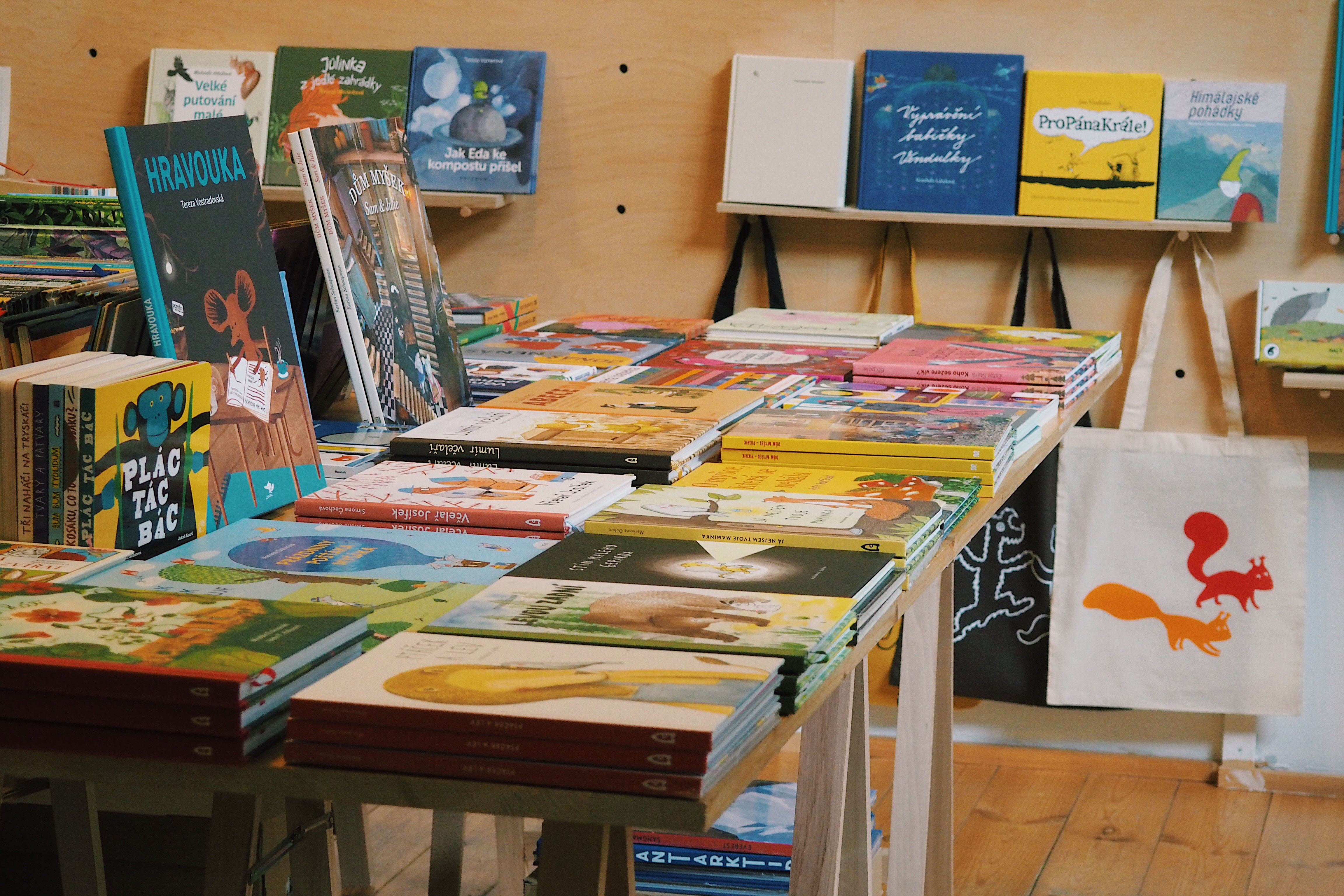 Jak podat grant?
Zadávací dokumentace
Postup přípravy
Přílohy – rukopis, posudky, doporučení, identifikace…
Rozpočet
Texty
[Speaker Notes: Hlídat termíny (skoro každý rok stejné)

Důkladně přečíst zadávací dokumentaci (zvlášť u prvních žádostí)]
Ministerstvo kultury
Odbor literatury a knihoven
Frekvence a vyhodnocení
“Do výše ztrát”?
Zadávací dokumentace
[Speaker Notes: Žádost podáte 2. listopadu
výsledky víte v únoru
rozhodnutí přijde v březnu/dubnu/někdy květnu
Peníze v červenci
Kniha musí vyjít do konce roku

Teď rozpočtové provizorium – nevíme NIC]
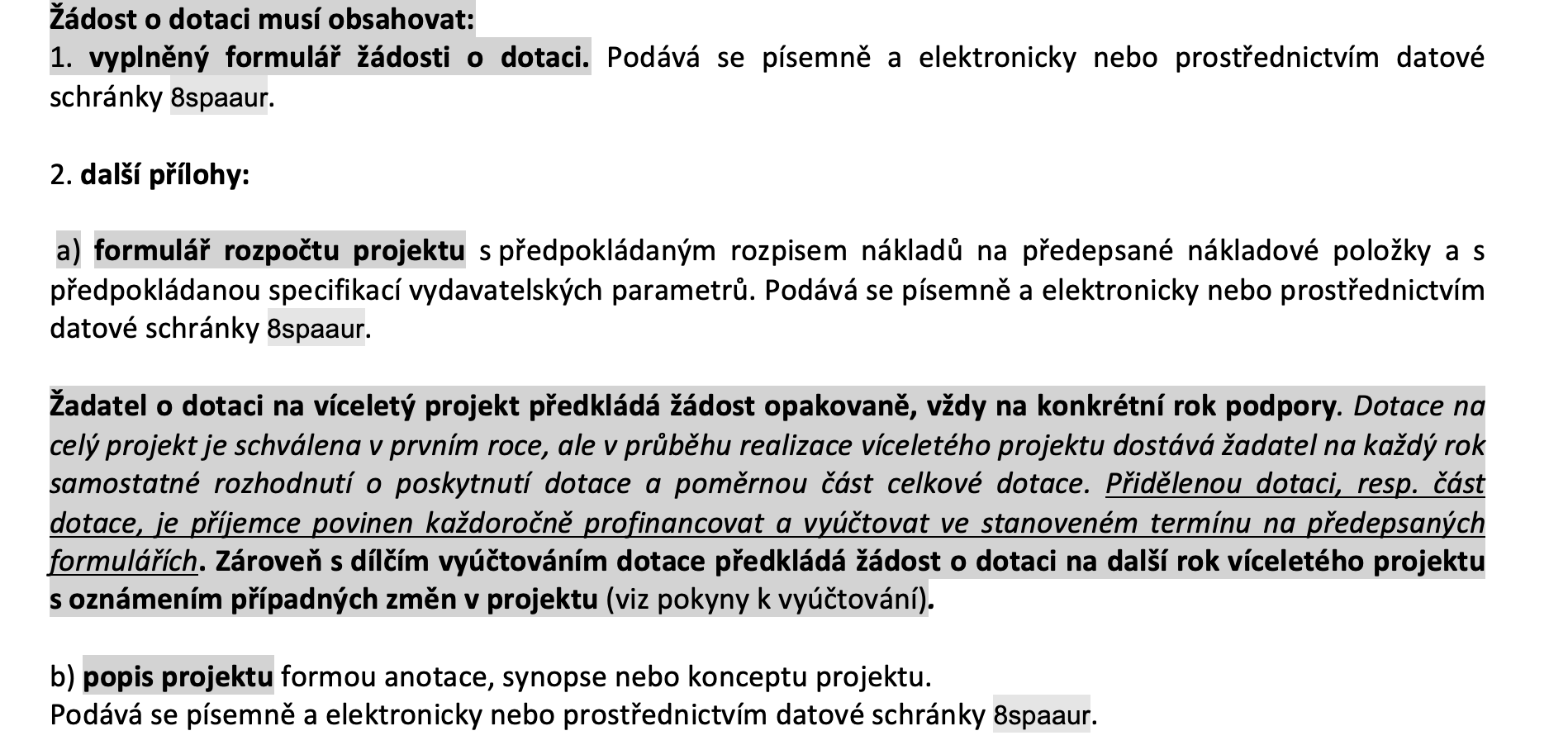 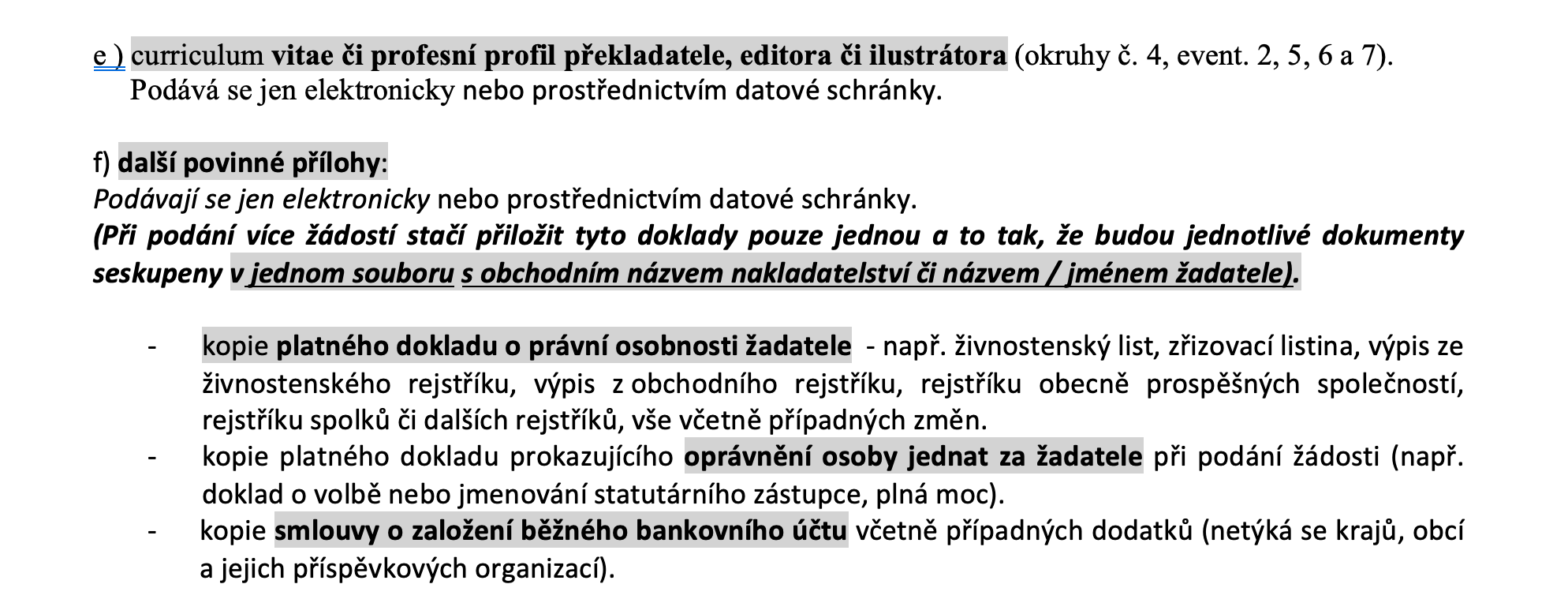 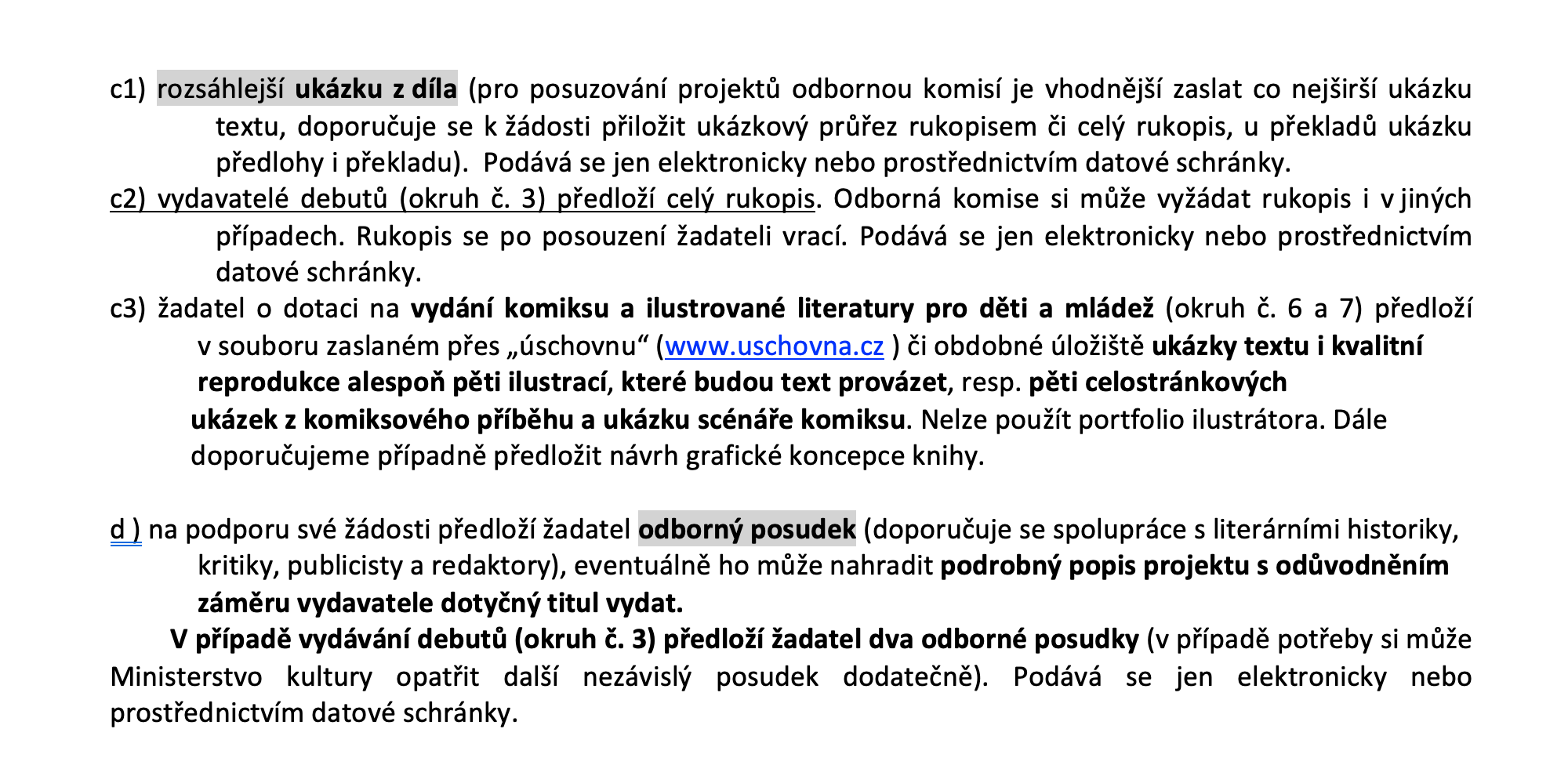 [Speaker Notes: Zadávací dokumentace má asi 10 stran

Podat u nás grant je výzva sama o sobě

Toto je tzv. Malý grant, velké – Norské fondy, Visegrad, Kreativní Evropa apod.

PROVÉST JE CELÝM TÍM PROCESEM]
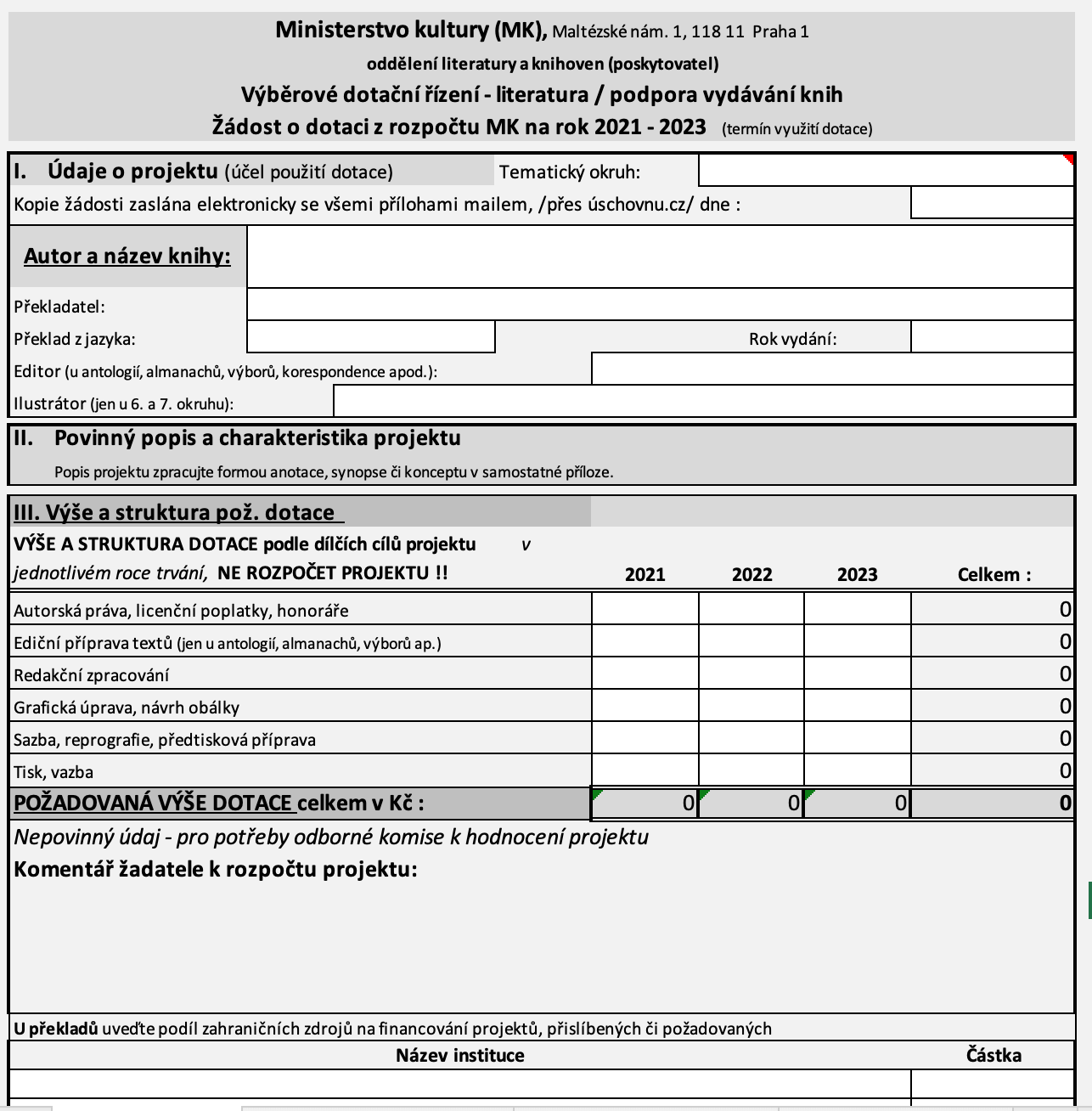 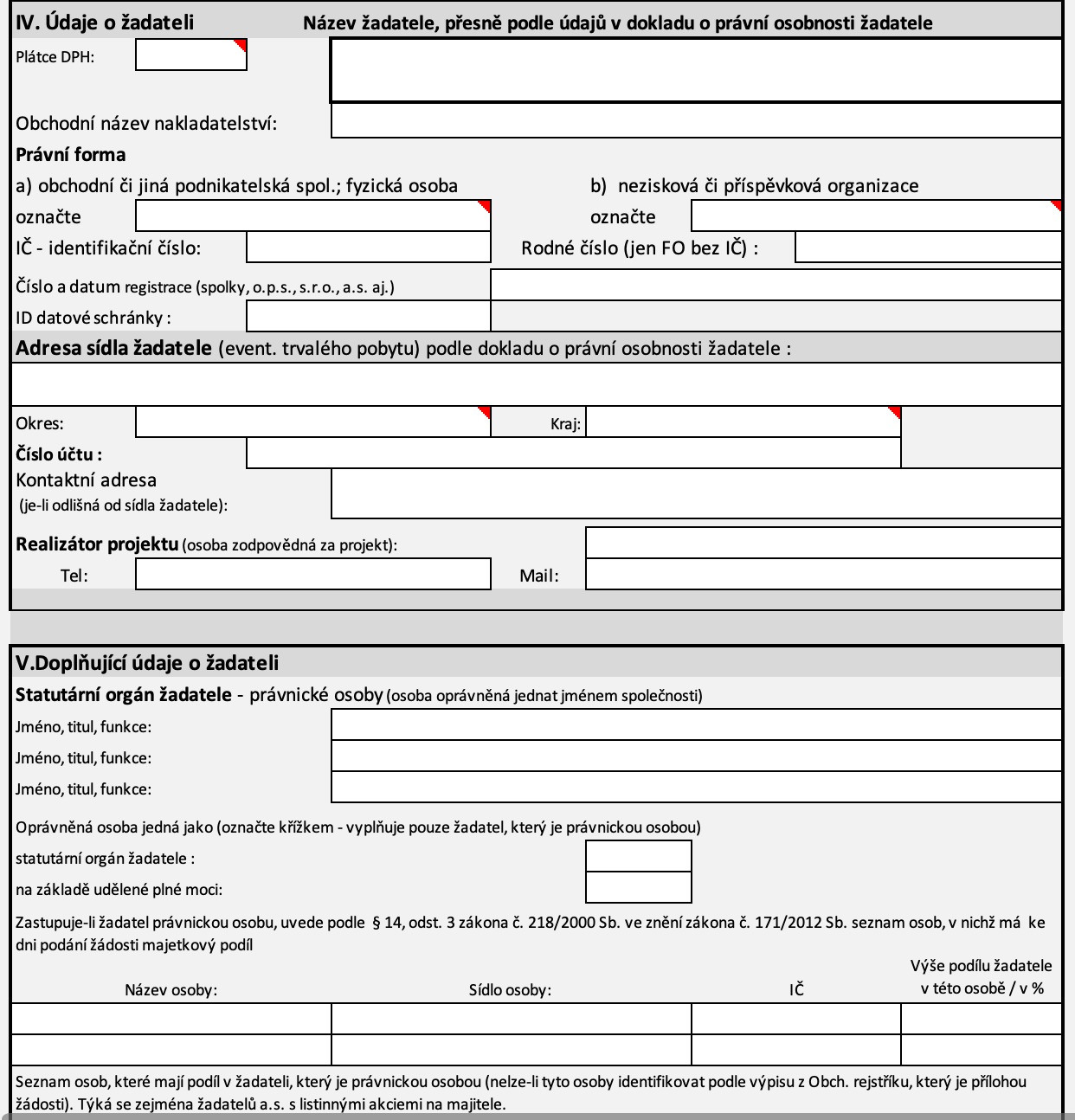 [Speaker Notes: Formulář žádosti MK]
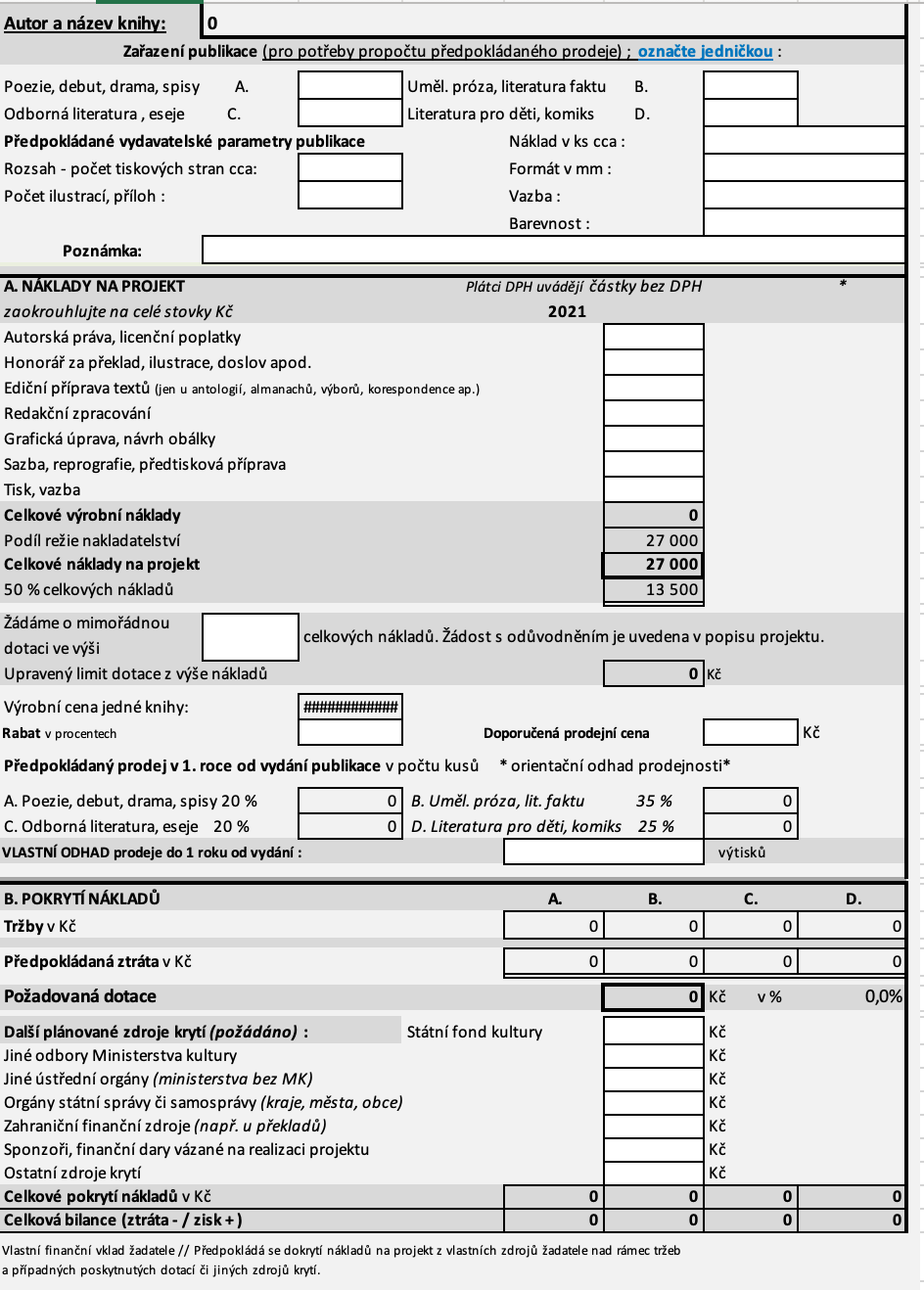 [Speaker Notes: https://dpmkportal.mkcr.cz/LW/Views/Core/Detail?action=get&id=56362238-fbfe-4acc-ac04-7f491b9ce6f9&idForm=328b335d-3912-43ad-888a-a67a2bb19112&idbo=38dda486-59de-41aa-8e5f-77533432c916]
Chce to cvik.
První žádost málokdy vyjde. Možná ani prvních několik. Ale nic to neznamená.
Díky za pozornost.